DECK 1
Designing Effective Nutrition-Sensitive Agriculture Activities
Nutrition-Sensitive Agriculture Training Resource Package
November 2022
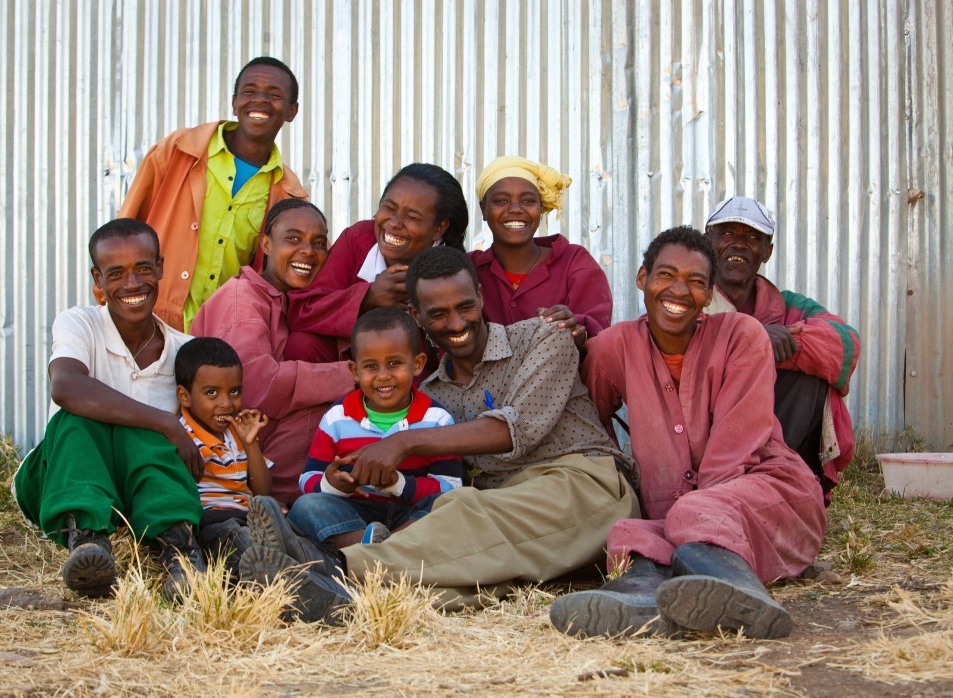 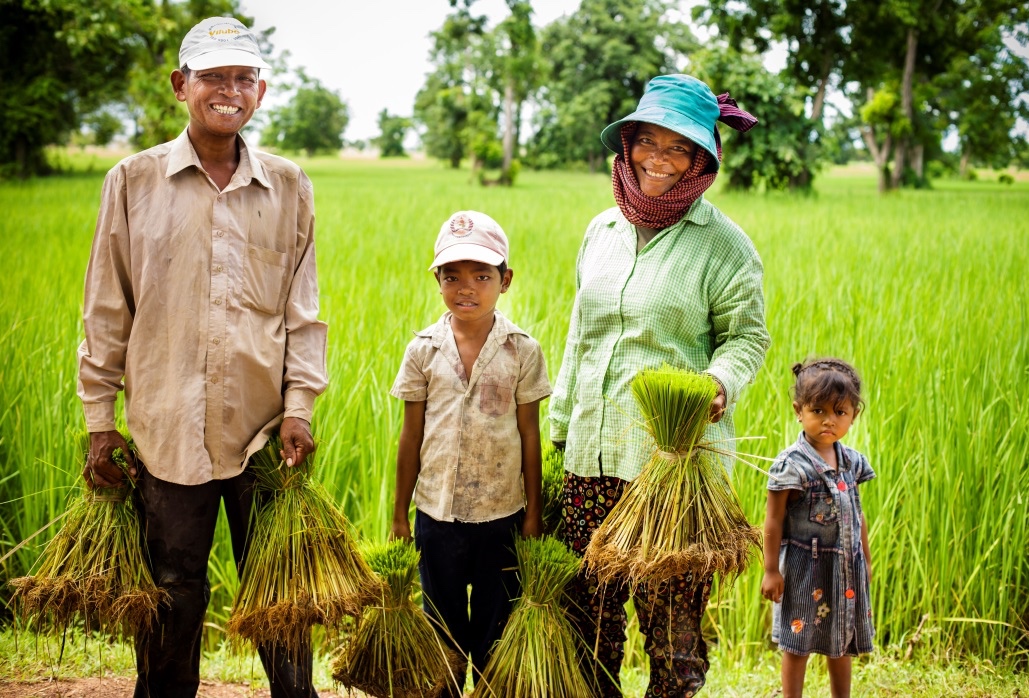 Photos: (left) Morgana Wingard, USAID, (right) Fintrac, Inc.
Strengthening Nutrition Results through Agriculture Activities
Explicitly design agriculture activities to improve nutrition
The impact of malnutrition is serious:
45 percent of child deaths are due to undernutrition
lower IQ and school performance
reduced work productivity and earnings
across Asia and Africa, 11 percent of GDP is lost annually.
Focusing on food, income, and gender is key!
Workshop Objectives
Select nutrition-sensitive agriculture outcomes appropriate to the participants’ agricultural market systems development activity. 
Analyze and prioritize strategies for reducing malnutrition. 
Develop relevant practices, interventions, and indicators to include in the activity design.
Outline the next steps for implementation and monitoring.
Nutrition-Sensitive Agriculture                       at USAID
USAID’s Multi-Sectoral Nutrition Strategy 2014–2025 aims to decrease chronic malnutrition through the Feed the Future and Global Health initiatives, the Bureau for Humanitarian Assistance development programs, resilience efforts, and other nutrition investments.
Overall goal: Improve nutrition to save lives, build resilience, increase economic productivity, and advance development.
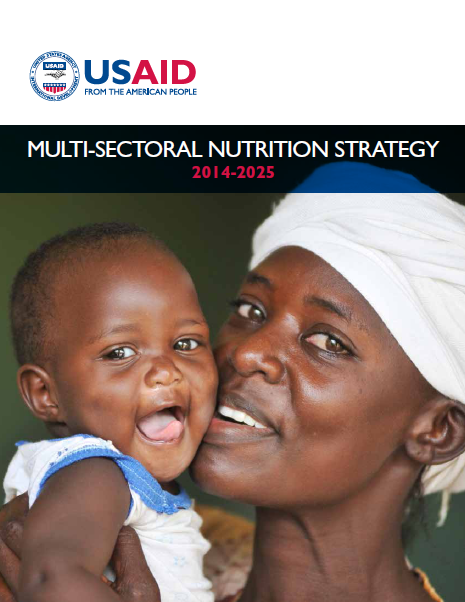 Global Food Security Strategy Results Framework
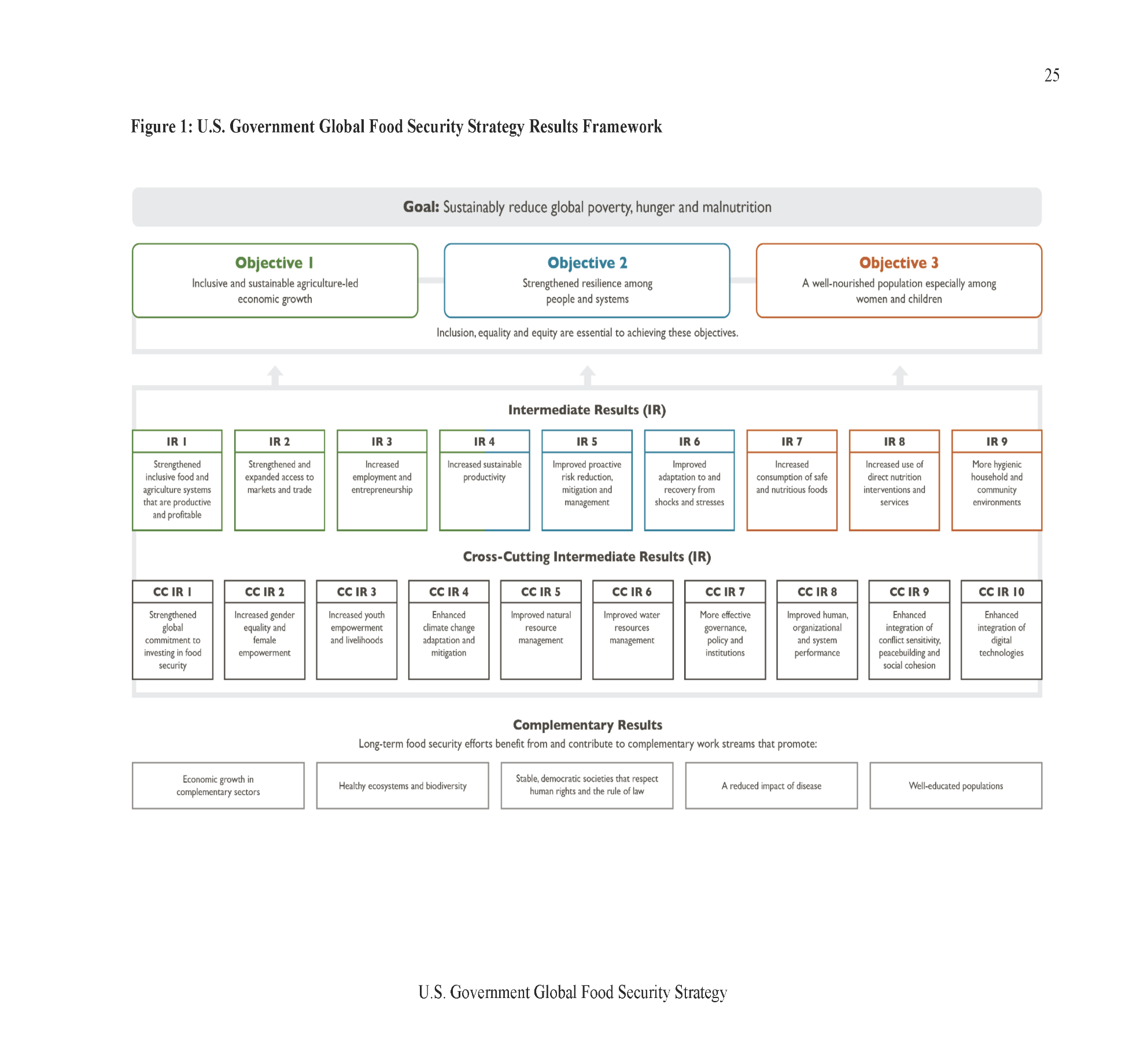 (USAID. 2021, 25)
Source: USAID. 2021. U.S. Government Food Security Strategy 2022–2026.Washington, D.C.: USAID.
Four Steps for Designing a Nutrition-Sensitive Agriculture Activity
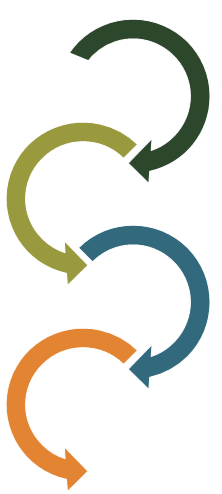 Prioritize nutrition-sensitive agriculture outcomes for your activity.
Prioritize nutrition-sensitive agriculture strategies.
Identify practices and develop interventions. 
Define monitoring indicators.
Activity Design Matrix
Activity Design Matrix—West Africa Example
[Speaker Notes: KM: Can the ‘Steps’ be made their own row or something?]
Six Nutrition-Sensitive Agriculture Outcomes
Improved availability of diverse, nutrient-rich foods in local markets
Improved affordability of diverse, nutrient-rich foods in local markets
Improved desirability of diverse, nutrient-rich foods among target consumers
Improved environmental and food safety
Increased time and energy savings for women
Increased income control by women and equitable opportunities
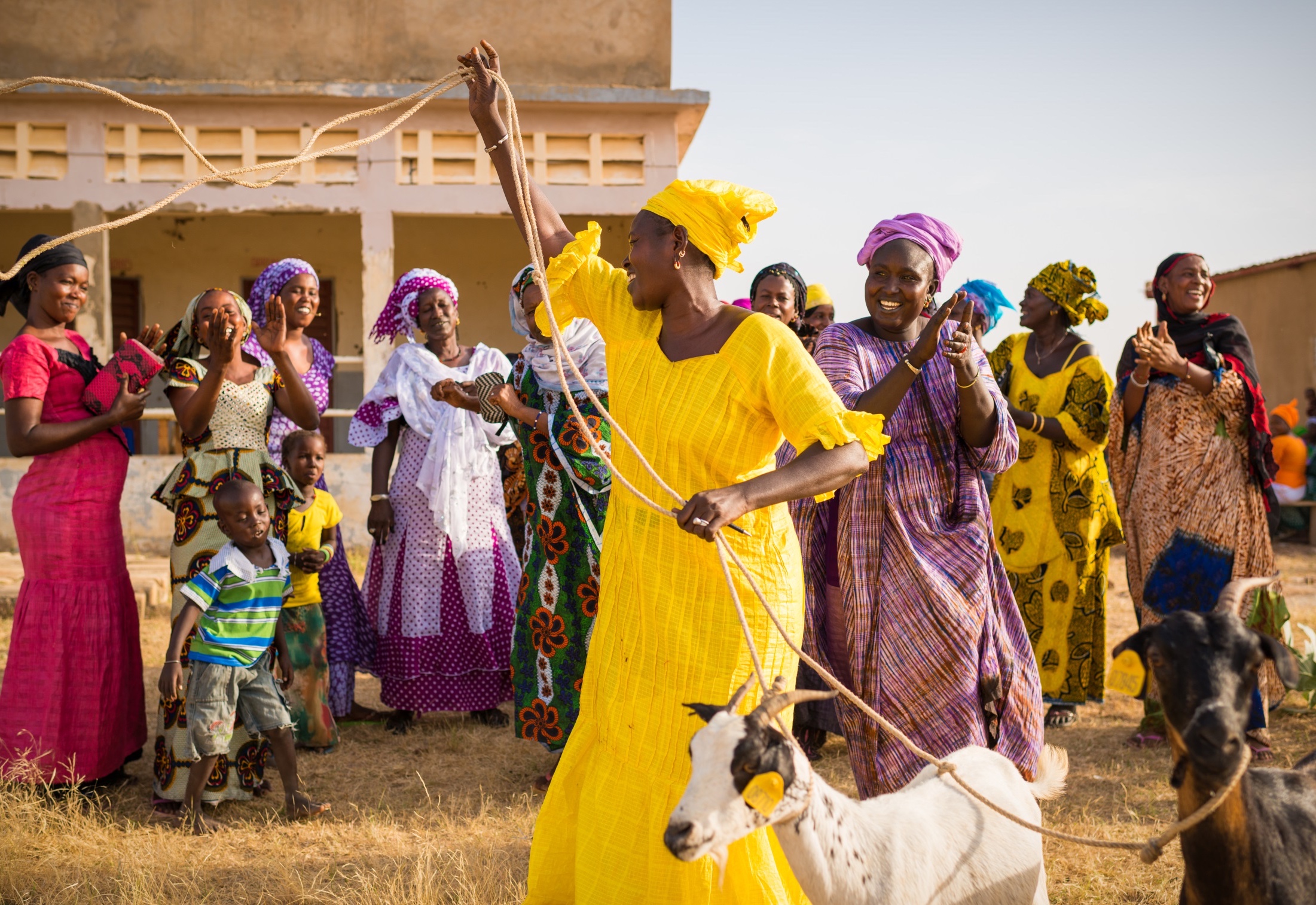 Photo: Clement Tardif, Feed the Future Senegal, Yaajeende project
Ensure a Common Understanding of Nutrition-Sensitive Agriculture
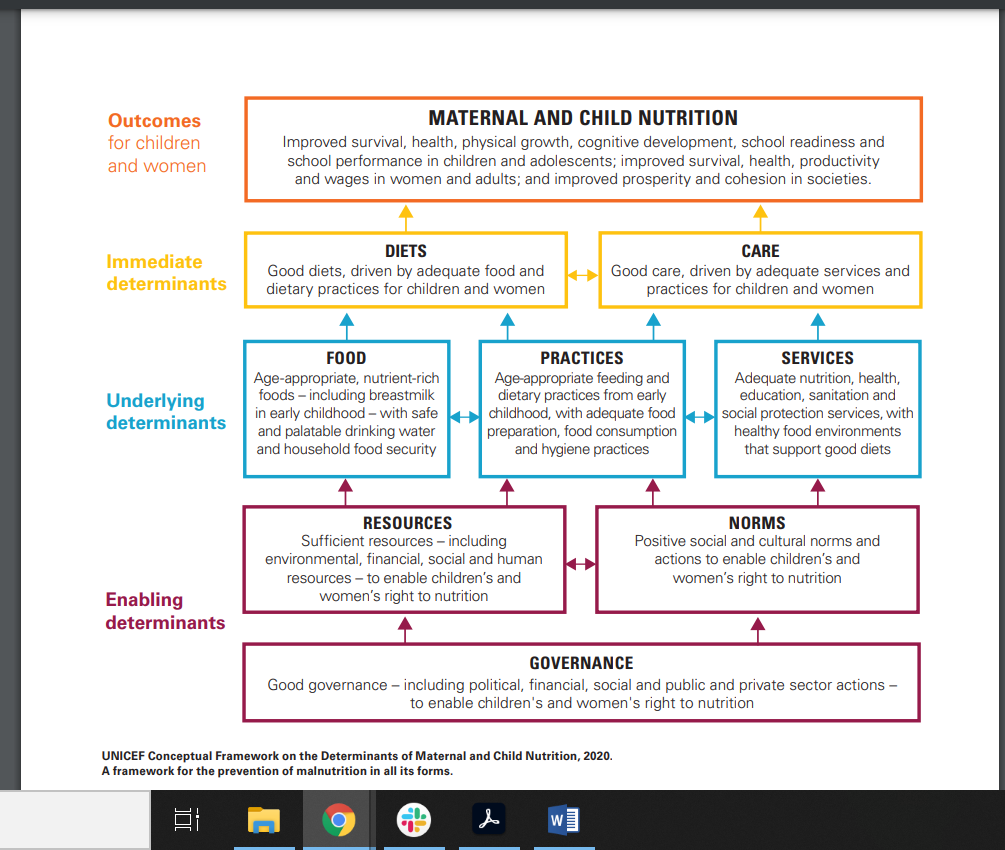 UNICEF Framework: Reducing Malnutrition
UNICEF. 2020. UNICEF Conceptual Framework on Maternal and Child Nutrition. Accessed April 8, 2022. ttps://www.unicef.org/documents/conceptual-framework-nutrition
Source: UNICEF (United Nations Children’s Fund). 1990. Strategy for Improved Nutrition of Children and Women in Developing Countries: A UNICEF Policy Review. New York: UNICEF.
Vote with Your Feet
Goal: Identify the differences between nutrition-specific and nutrition-sensitive interventions
Imagine the room is divided in two with a line down the middle. One side represents the nutrition-specific category; the other is nutrition-sensitive. 
Listen to the example interventions and move to the side of the room that categorizes it as either nutrition-specific or nutrition-sensitive. Be prepared to explain your answer to the group.
Essential Nutrition Concepts: Objectives
Describe five forms of malnutrition.
Analyze the essential needs of infants, children,                    and mothers, especially during the period from conception to the child’s second birthday.
Identify strategies for interrupting the cycle                    of malnutrition.
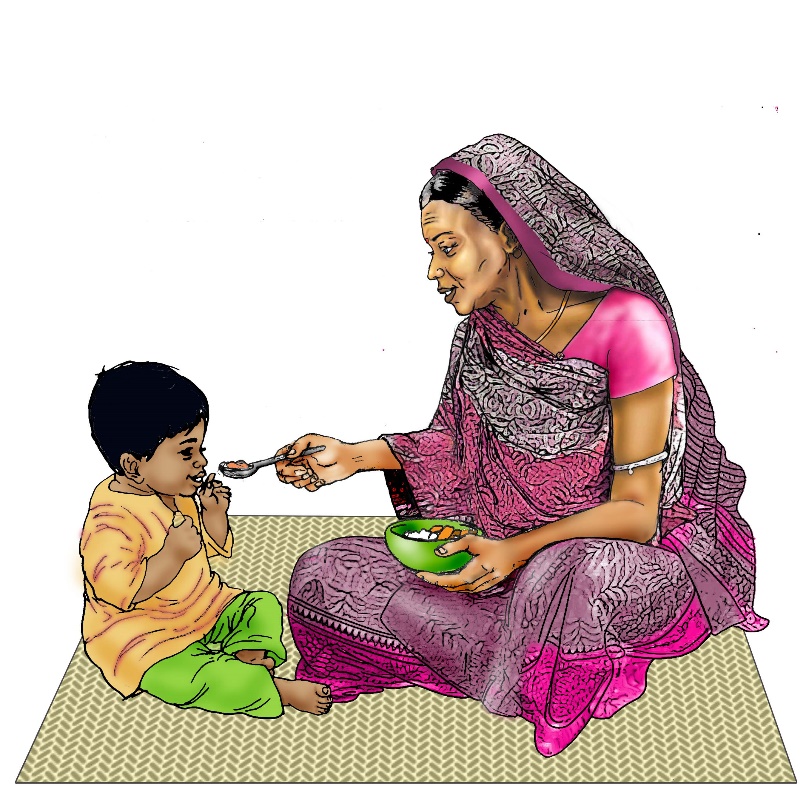 Credit: USAID Advancing Nutrition and UNICEF IYCF Image Bank
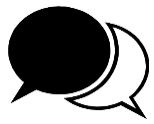 Teaching One Another
Goal: Establish a common understanding of essential nutrition concepts.
Divide into four groups. Each group will receive a set of notes that accompany a slide. 
As a group, decide how you would like to present your content. Ensure that all members of your group have a role to play.
Each group will have 10 minutes to present this content.
Five Forms of Malnutrition
Malnutrition: General term that includes micronutrient deficiencies, undernutrition, and overweight/obesity
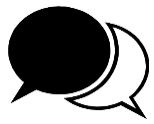 What Reduces Undernutrition?
Nutrition-sensitiveinterventions
Micronutrient
fortification &
supplementation 
(iron, zinc, vitamin A)
Infant and young
child feeding
& Essential
Nutrition Actions
Community management 
of acute malnutrition
Integrated management of childhood illness
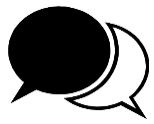 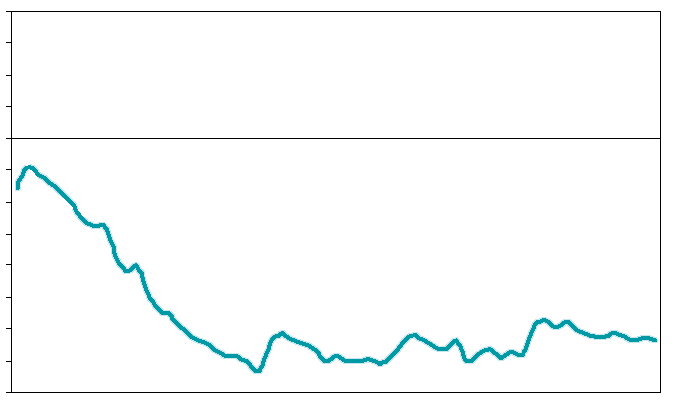 0
-1
-2
1
12
24
36
48
60
Age (months)
Z-scores
Reaching Children at the Right Time
Stunting (Height for Age) Among Children Under Five Years, Compiled Data from 54 Low-Income Countries
Source:  Victora, C.G., M. de Onis, P.C. Hallal, M. Blössner, and R. Shrimpton. 2010.  “Worldwide Timing of Growth Faltering: Revisiting Implications for Interventions.” Pediatrics. 125(3): e473–e480.
Doi.org/10.1542/peds.2009-1519
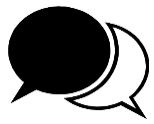 The Cycle of Malnutrition
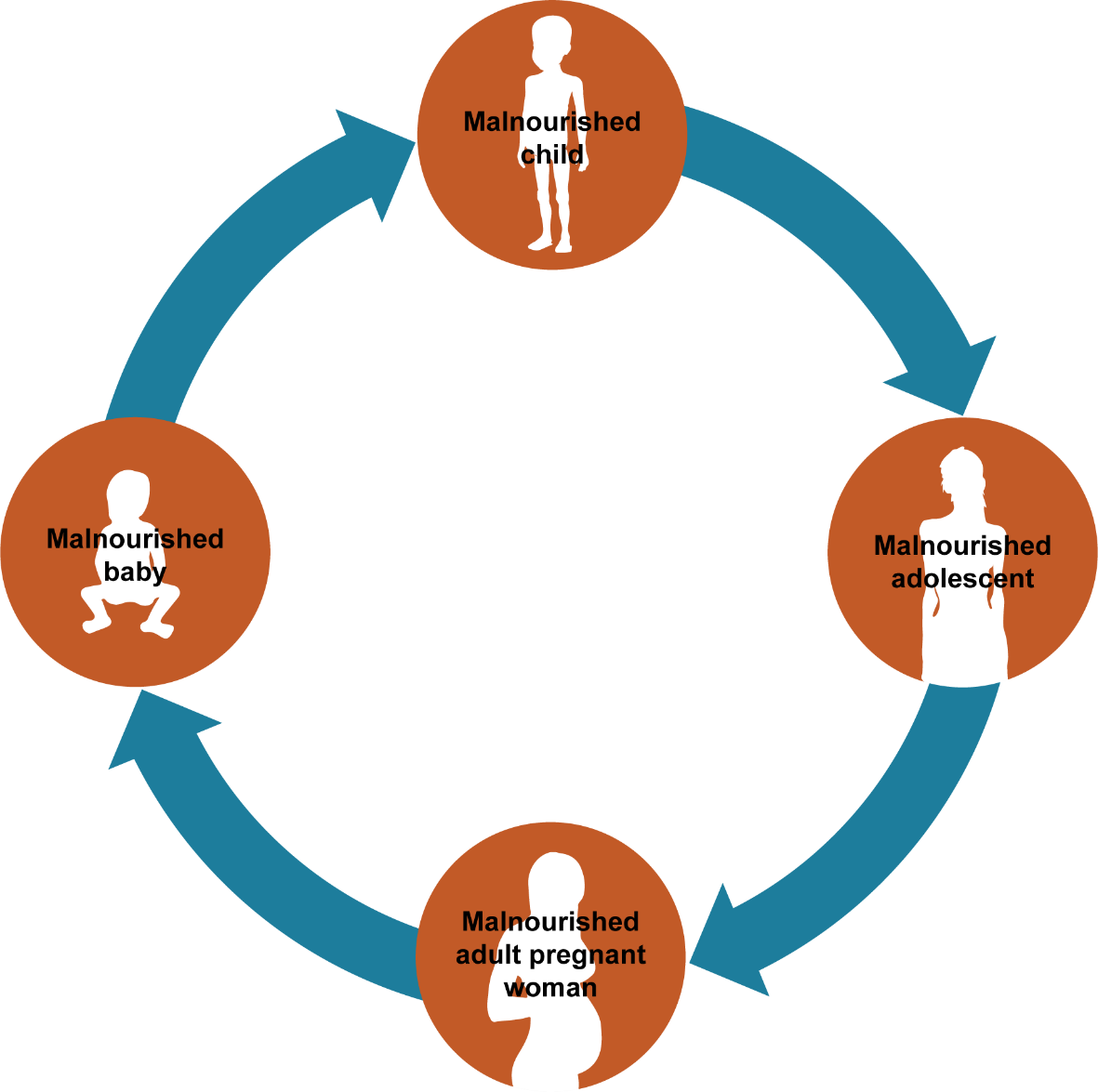 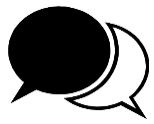 A Diverse Healthy Diet is Needed at All Stages of Life
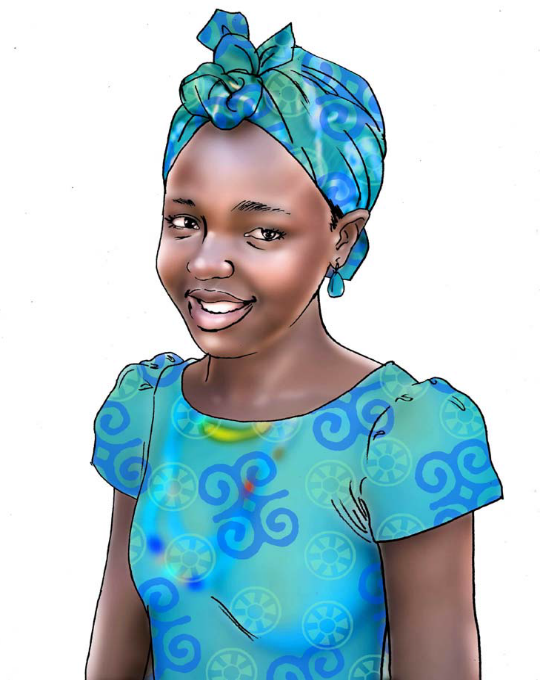 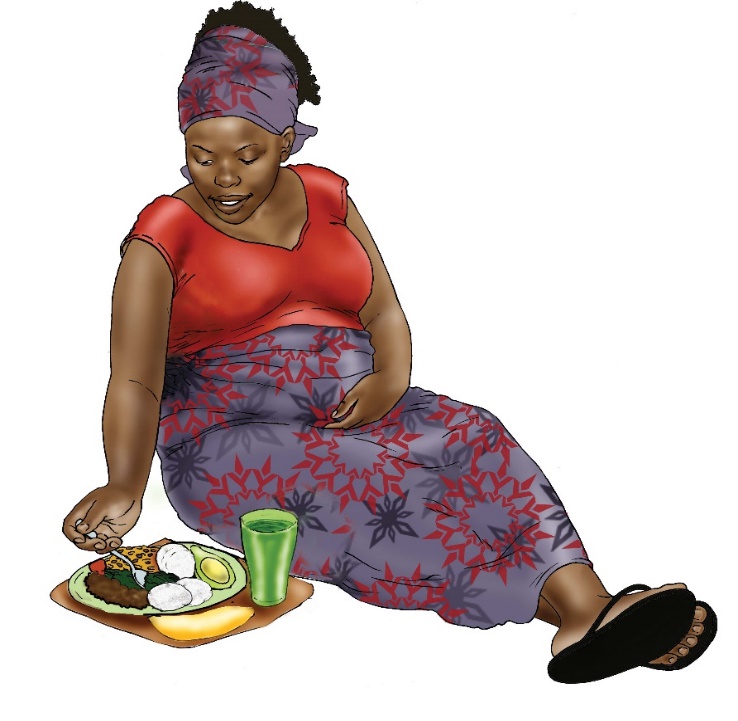 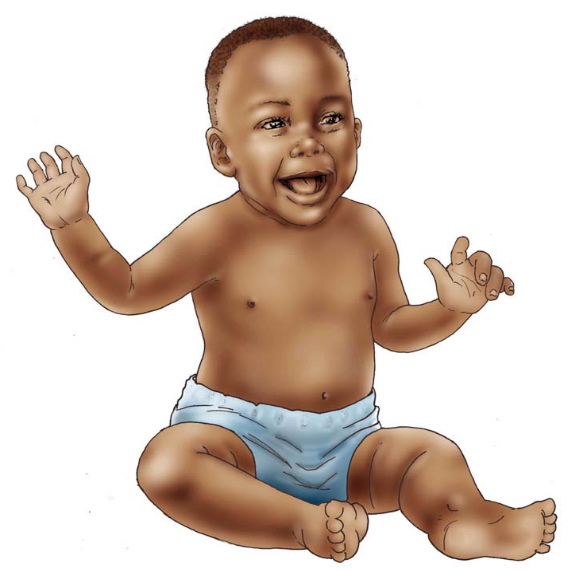 Credit: USAID Advancing Nutrition and UNICEF IYCF Image Bank
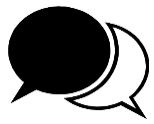 Other Important Practices
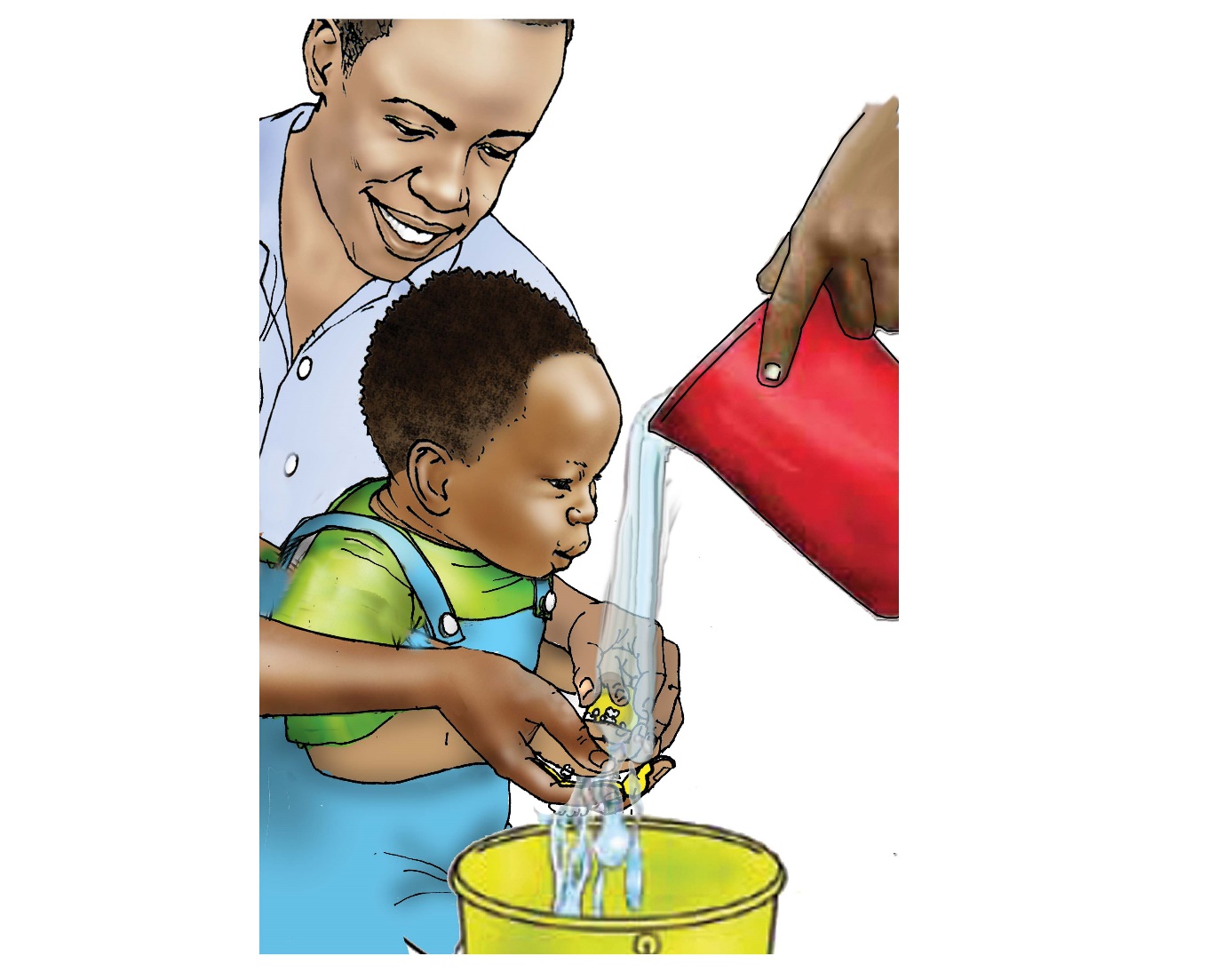 Credit: USAID Advancing Nutrition and UNICEF IYCF Image Bank
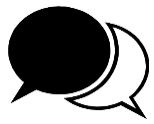 PLACEHOLDER: Nutrition Situation in Implementation Area
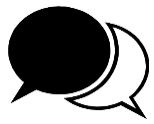 How Does Agriculture Affect Nutrition?
Income generated and how it is spent

Diverse diet and nutrient-rich foods
Health and water, sanitation, and hygiene services and products
Use of women’s time and energy

Managing demands on women’s time and energy
Maximizing women’s control of income
Food produced and consumed

 Calories
 Protein
 Micronutrients
 Safety
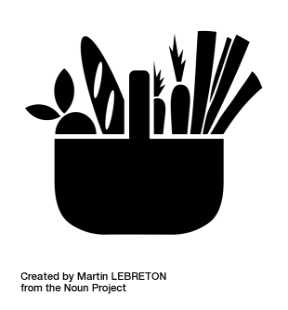 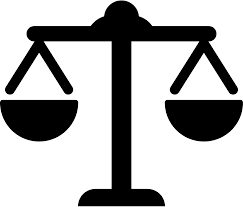 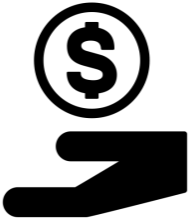 Agriculture as a Source of Food
Decisions about what to produce are influenced by—
market prices
relative costs/risks
productive assets 
preferences
cultural norms.
The ability to process and store food affects— 
shelf-life and safety
nutrient content
access to food during lean times.
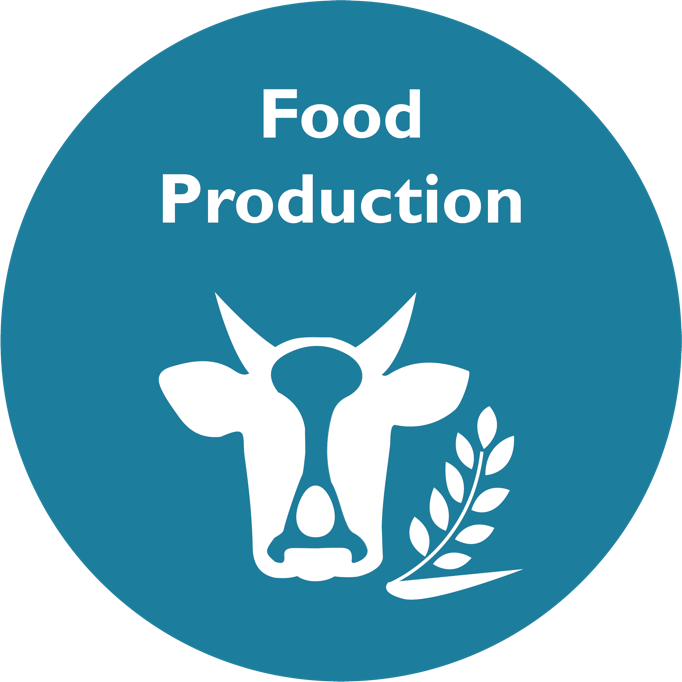 Agriculture as a Source of Income
Improved year-round income and cash flow to meet household needs, including diverse, nutritious foods
Assumes nutritious foods are available in markets; reflects the importance of generating demand and need for nutrition education
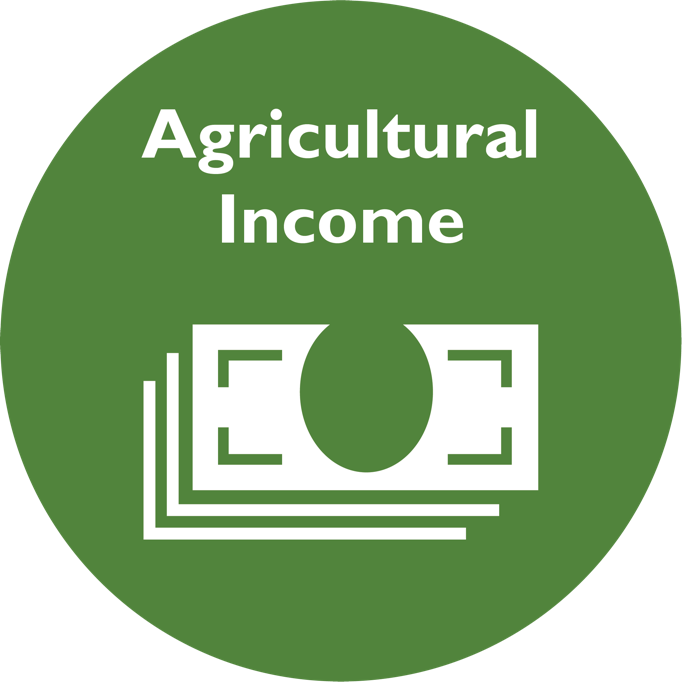 Agriculture as a Means to Women’s Empowerment
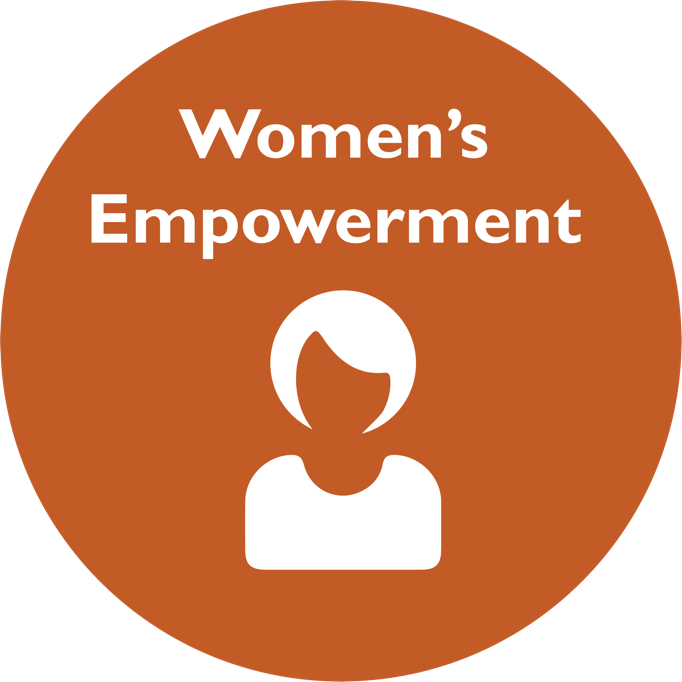 Women are more likely to spend added income on the health and nutritional needs of the household.
Women’s access to income is considered more often than time and energy use.
Building the Agriculture-to-Nutrition Story
Goal: Discuss the different agriculture-to-nutrition pathways.
Arrange the icons with the goal of telling a story about the links between agriculture and nutrition. Feel free to interpret the images in whatever way makes sense for your story, but start with the image of the field/crops and end with the family.
Agriculture-to-Nutrition Pathways
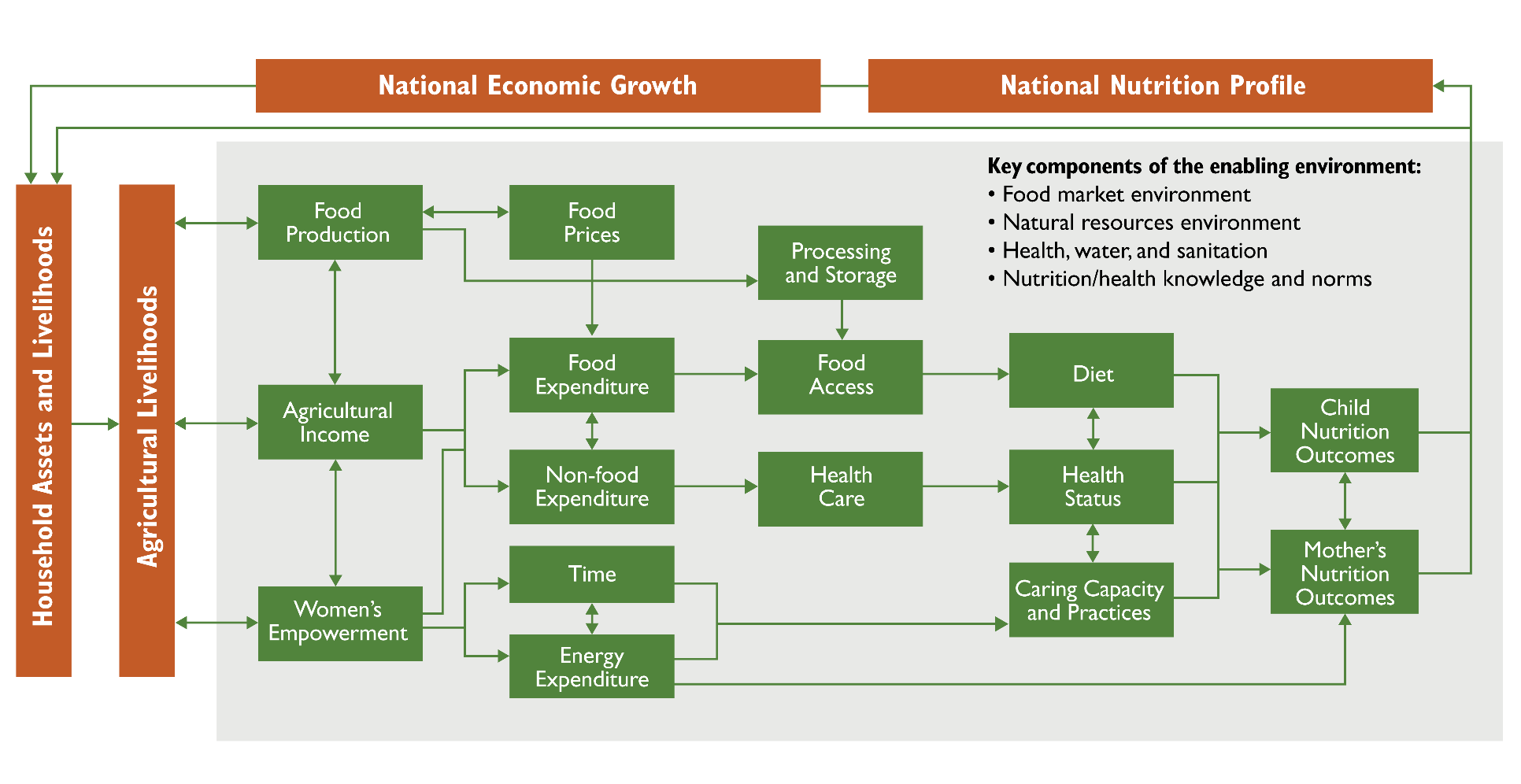 Headey, D., A. Chiu,, and S. Kadiyala. 2011. “Agriculture’s Role in the Indian Enigma: Help or Hindrance to the Undernutrition Crisis?” IFPRI discussion paper 01085. Washington, DC: IFPRI.
Kadiyala, S., J. Harris, D. Headey, S. Yosef, S. Gillespie. 2014. “Agriculture and Nutrition in India: Mapping Evidence to Pathways. Annals of New York Academy of Sciences. 1331:43–56. doi.org/10.111/nyas.12477
The Enabling Environment
Food market environment
Natural resources environment
Health, water, and sanitation
Nutrition/health knowledge and norms
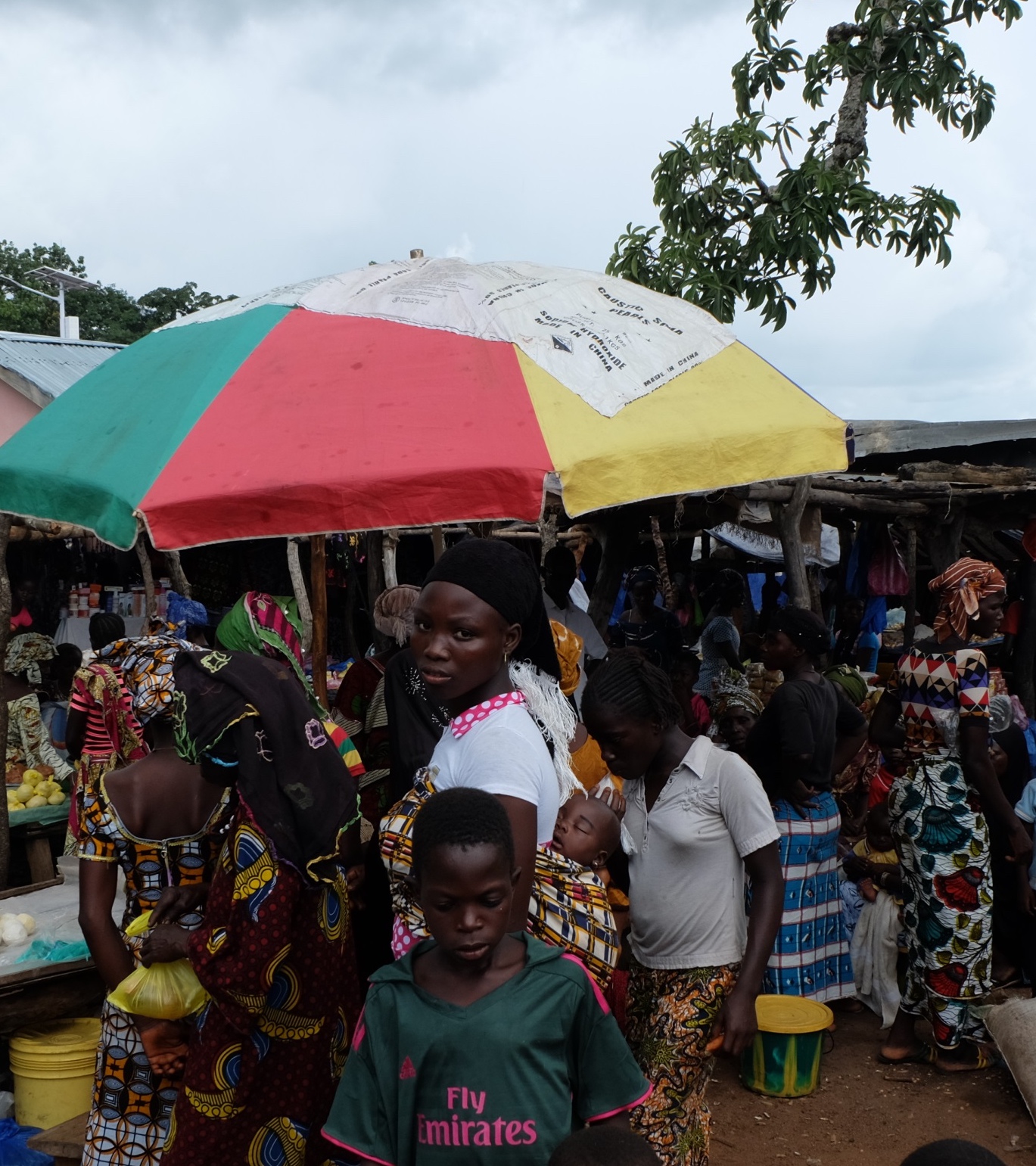 Photo: Sarah Hogan, SPRING
Caution: Go Beyond the Production of Nutrient-Rich Commodities
A value chain activity is not necessarily contributing to nutrition just because it produces a nutrient-rich crop or promotes an animal source food. 
It must ensure that some of the crop or animal source food is consumed in the household or is in local markets for purchase.
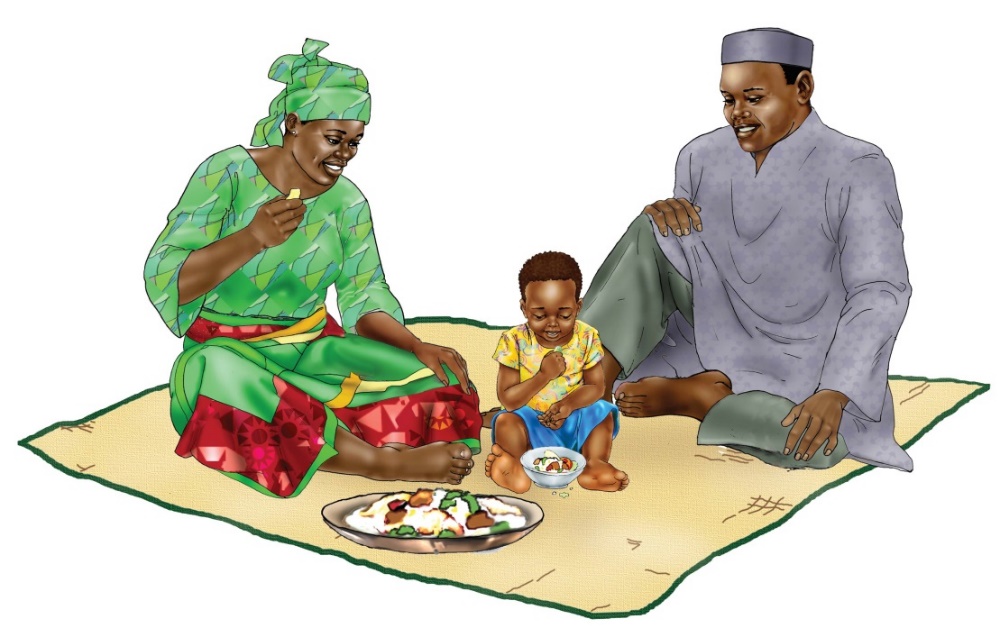 Credit: USAID Advancing Nutrition and UNICEF IYCF Image Bank
Key Terms
Nutrition-specific 
Nutrition-sensitive
Food market environment
Nutrient-rich value chain 
Activity outcome
Strategy
Practice
Intervention
Output indicator 
Outcome indicator
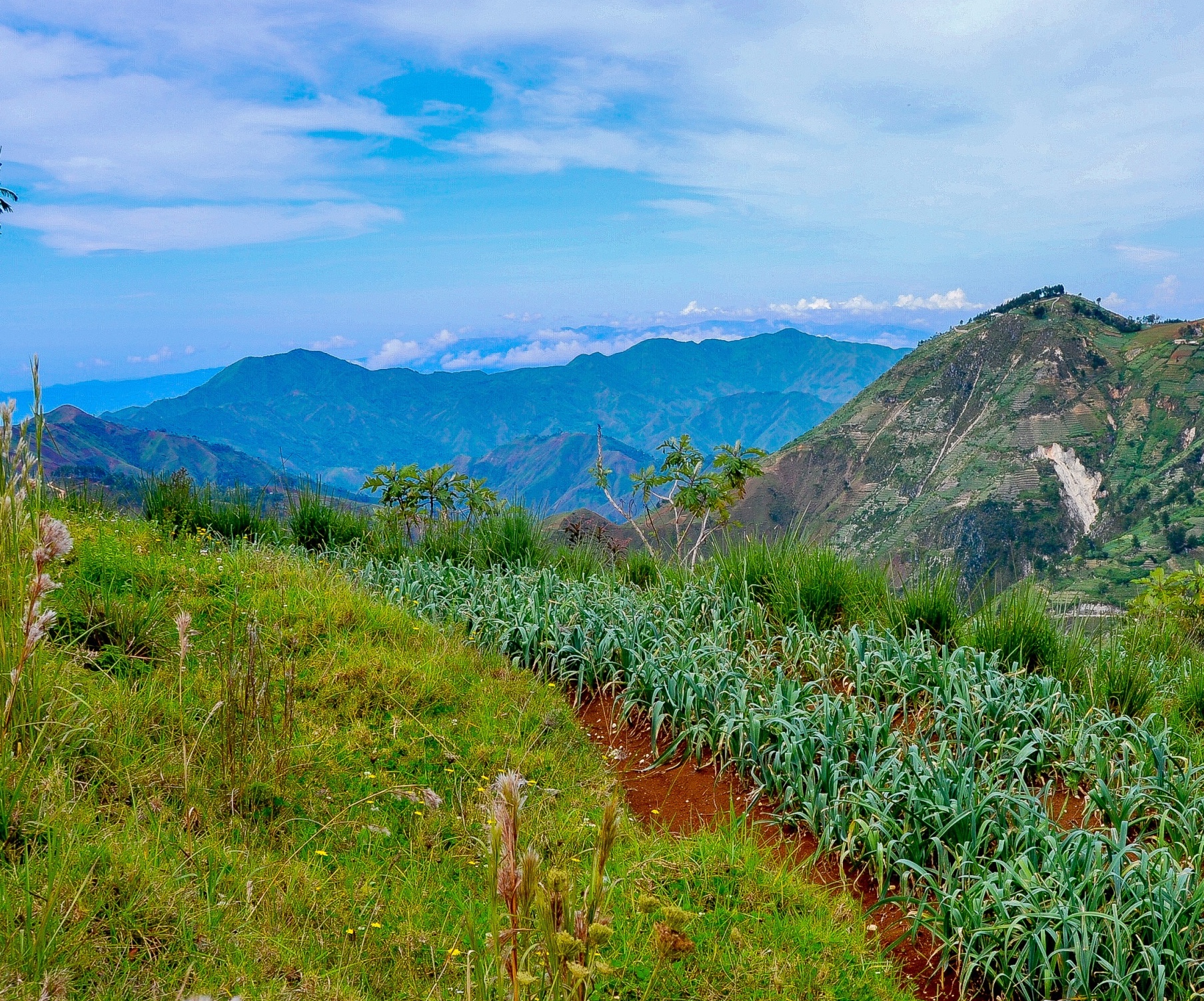 Photo: Steve Goertz, Feed the Future